Tribal Capacity & Training
GAP Statewide Monthly Webinar
June 18, 2025
Agenda
Welcome 
ANTHC Updates 
EPA Updates
Have you completed your Drawdowns?
Do you have unspent funds? Make a plan!
Guests & Presentation: 
Santina Gay-EPA GAP Tribal Coordinator/Project Officer
EPA Updates 
Joanna Kelley-Zender Environmental
Tricia Bower-AK Dept. of Environmental Conservation(ADEC)
Open Discussion / Questions 
Next GAP Statewide Call: 
July 16, 2025, 1:00 pm-2:30 pm (Back Haul)
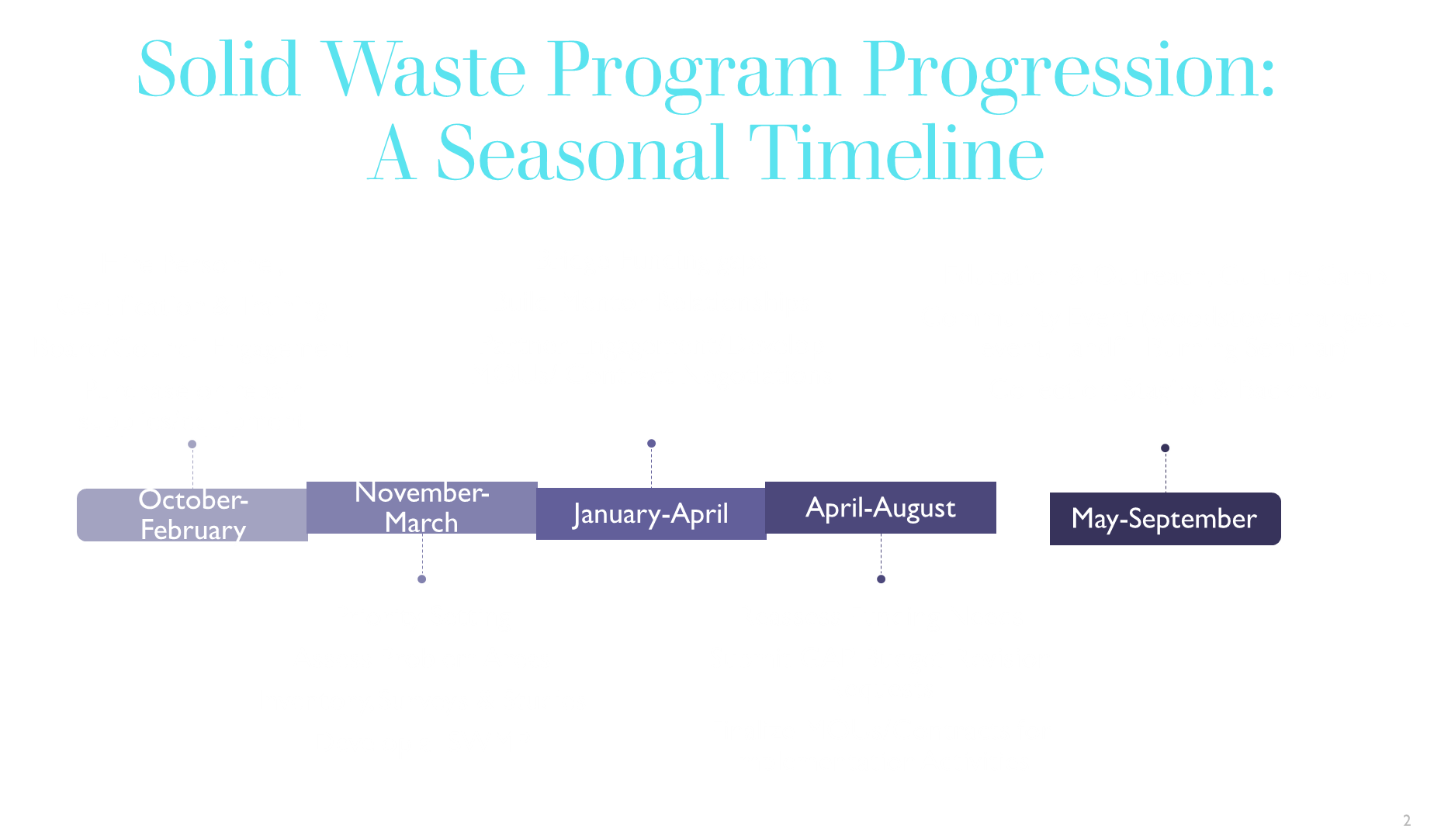 October - February
November - March
Joanna Kelly, Zender Environmental
January - April
Trisha Bower, AK Dept. of Environmental Conservation
April - August
May - September
ANTHC
Resource Opportunities 
Community Environment & Health | Alaska Native Tribal Health Consortium
Training Opportunities
Tribal Capacity & Training Updates
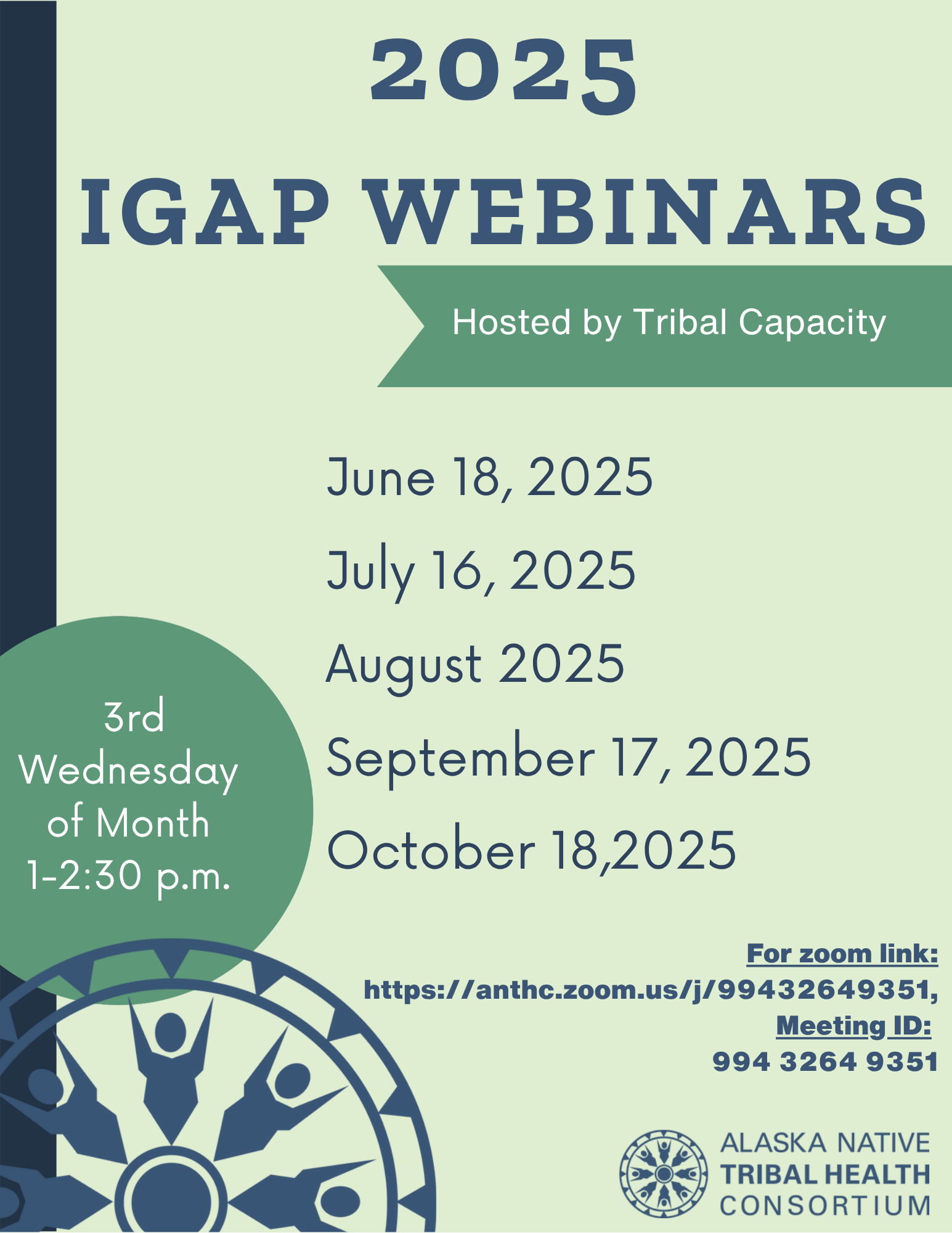 Solid Waste
Backhaul
ANTHC Tribal Capacity & Training 3rd Quarter 2025
Provide Monthly Statewide GAP Calls and one Quarterly Regional Provider call in April. 

Provide a 3-Day 7G Community Planning training

 Maintain communication with communities receiving Solid Waste Equipment. 

 Process subaward agreements for the FY25 Solid Waste/Resilience Subaward projects and kickoff projects.
Environmental Protection Agency  Updates
Grant Opportunities

GAP announcements
Partner Sharing
Open Discussion /Questions
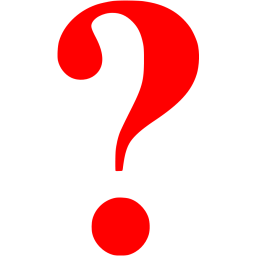 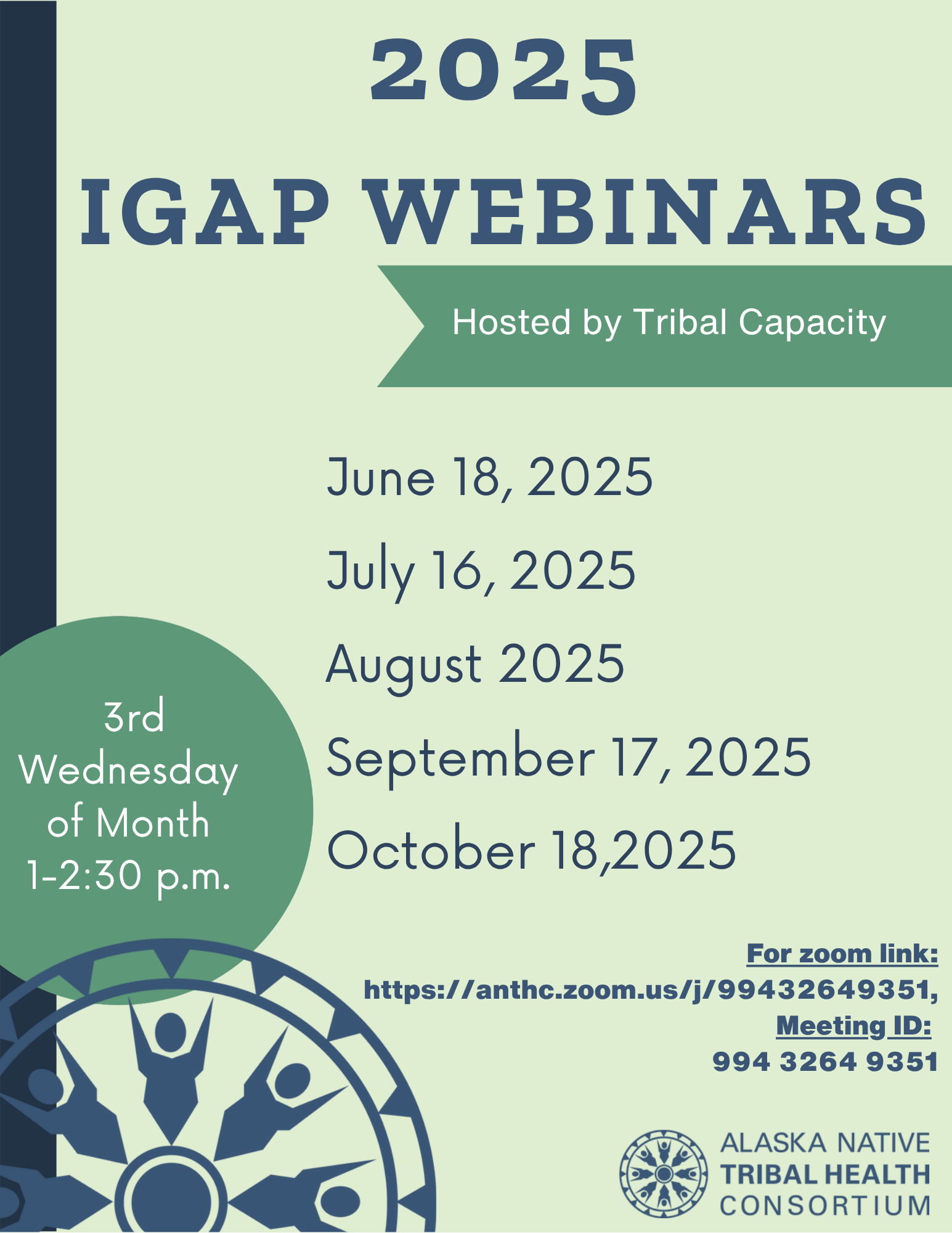 Solid Waste
Backhaul